Ukryta Woda.
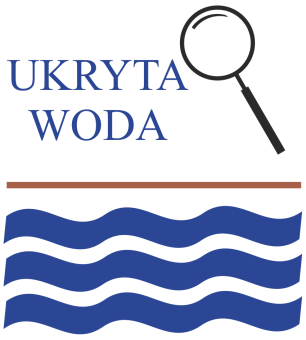 Ukryta woda: 
Od edukacji do współdziałania
Projekt nr 5 – Wykorzystanie ukrytej wody
Opiekun merytoryczny: Joanna Piwowarczyk
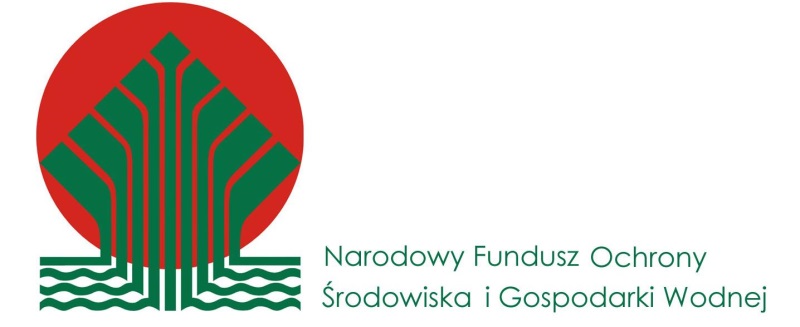 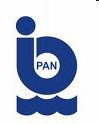 Ukryta Woda
Ukryta Woda: kwiecień 2014 – marzec 2015
Cel projektu: 	przeprowadzenie akcji typu „nauka obywatelska” skierowanej na 		zdobycie informacji oraz uświadomienie społeczeństwu znaczenia 		wody, której na co dzień nie widzimy
Projekt nr 2
CHARAKTERYSTYKA FIZYKO-CHEMICZNA WÓD
Projekt nr 3
MINERALNE I ORGANICZNE CZĄSTECZKI ZAWIESIN
Projekt nr 1
FAUNA WODNA
Projekt nr 4
PROCESY MIKROBIOLOGICZNE
Projekt nr 5 WYKORZYSTANIE UKRYTEJ WODY
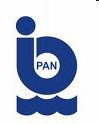 Ukryta Woda
Główne założenia projektu
Ukryta Woda jest projektem implementującym założenia Nauki Obywatelskiej

Każdy z projektów  jest możliwy do wykonania przez uczniów szkół podstawowych, gimnazjalnych oraz średnich

Sprzęt niezbędny do wykonania badań łatwo można znaleźć w szkole lub w domu

Uczniowie wykonują badania samodzielnie, nauczyciele oraz opiekunowie merytoryczni są tylko konsultantami uzyskanych wyników

Element nowości - projekty stawiają prawdziwe pytania i pokazują coś, co nie do końca jest wiadome i zbadane

Więcej na stronie: http://www.iopan.gda.pl/projects/NaukaObywatelska/index2.html
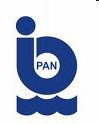 Ukryta Woda
Od wielkiego wybuchu do instytucji nauki
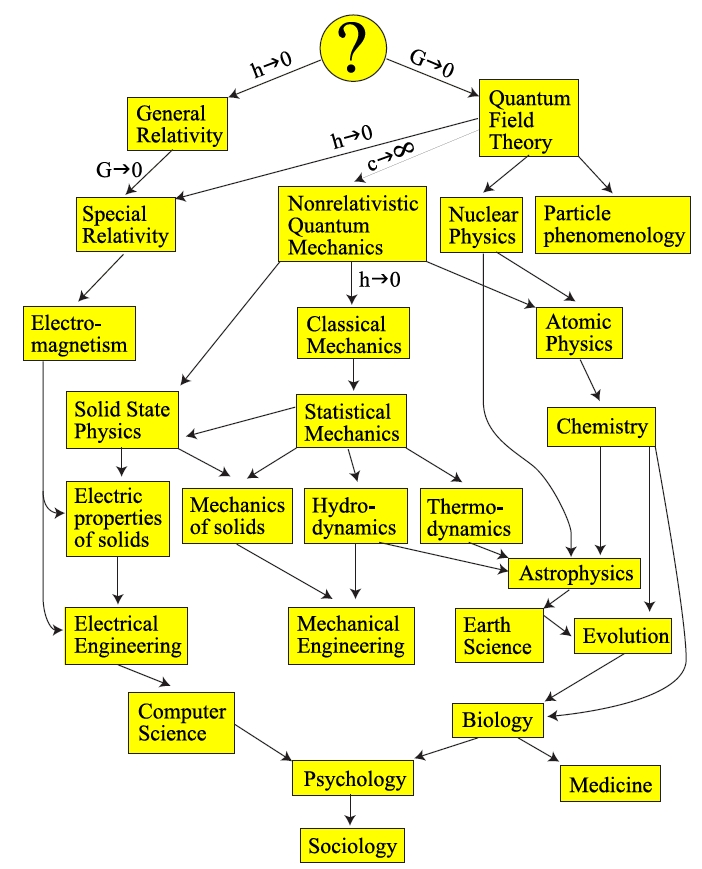 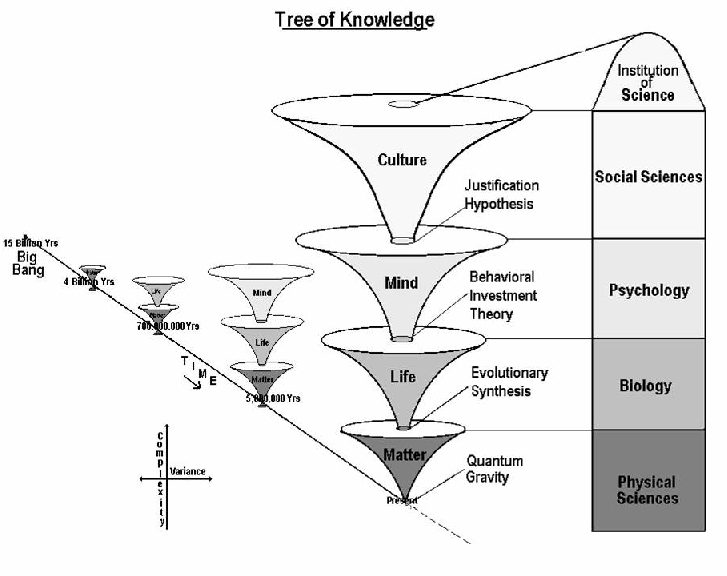 Gregg Henriques' Tree of Knowledge System’, www.wikipedia.pl
Ekologia – Ekonomia - Społeczeństwo
www.satyavrat.wordpress.com
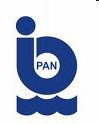 Ukryta Woda
Drabina partycypacji
Kontrola obywatelska
Delegacja władzy
Współdecydowanie
Współpraca
Upodmiotowienie
Konsultowanie
Informowanie
Zaangażowanie
Partycypacja
Deliberacja
Tokenizm
Edukacja  Promocja
Dekoracja
Manipulacja
Brak  udziału / wpływu
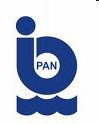 Za: Arnstein 1969 & partycypacjaobywatelska.pl
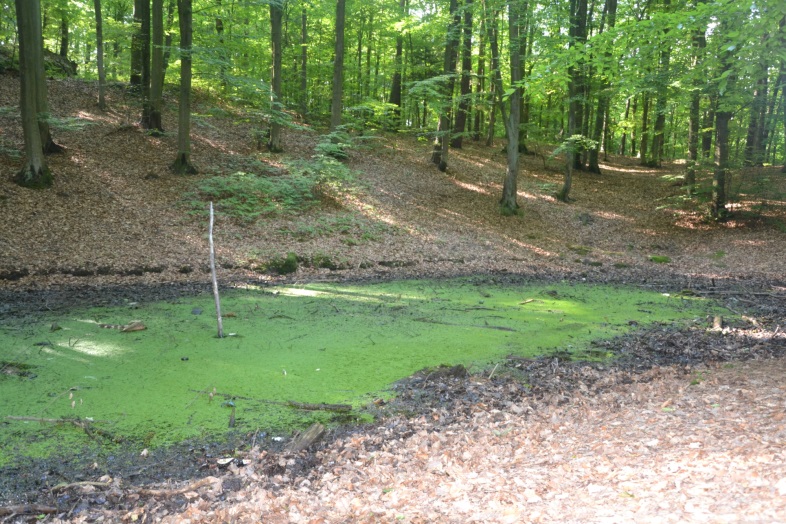 Ukryta Woda, Warszawa 20 kwietnia 2015 r.
Projekt Siedliska 
czyli łączenie nauk przyrodniczych z naukami społecznymi
Ukryta woda i ludzie

projekt pokazuje, które z form ukrytej wody są zauważane przez ludzi oraz to, w jaki sposób ukryta woda jest – lub może być – przez nich wykorzystywana

projekt łączy obserwacje terenowe z ankietami oraz krótkimi wywiadami
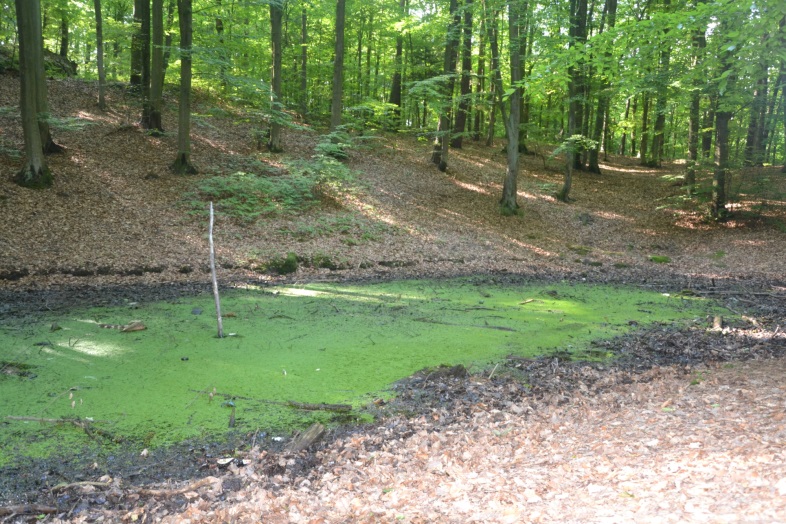 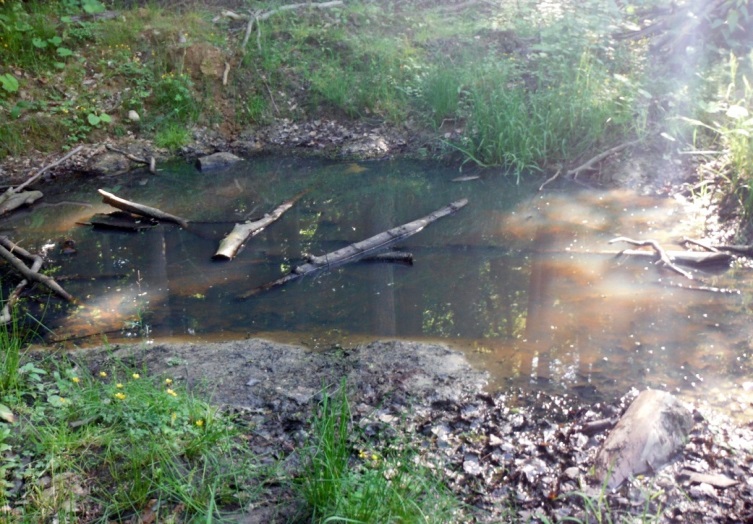 Zdjęcie: J. Przytarska
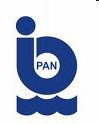 Zdjęcie: J. Przytarska
Ukryta Woda
Co? Gdzie? W jaki sposób?
Rodzaje ukrytej wody: 	Działania: 		Niezbędne materiały:

(1) Strumienie		(1) Opis			(1) Mapa
(2) Potoki			(2) Obserwacja 		(2) GPS
(3) Rowy 			(3) Interakcja		(3) Karta i długopis
(4) Kałuże 
(5) Tereny podmokłe
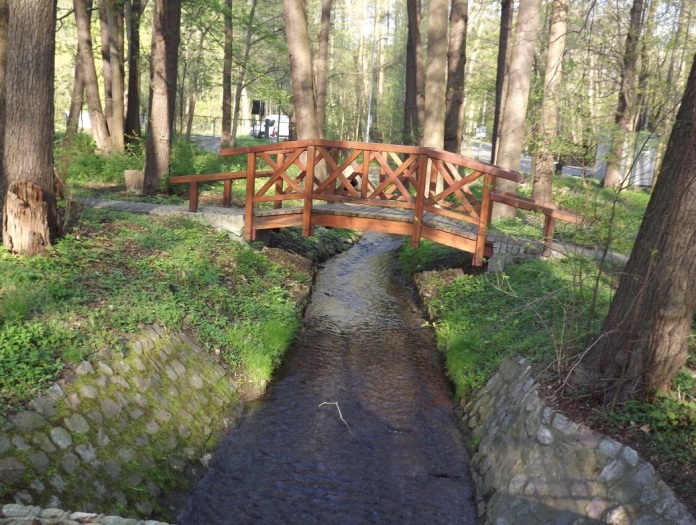 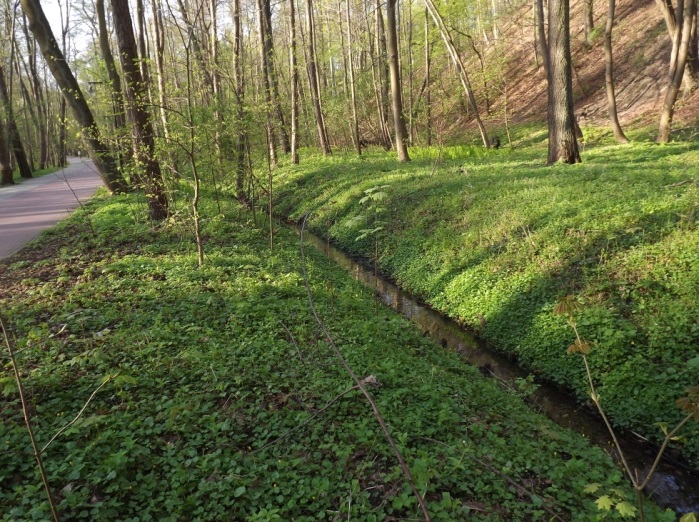 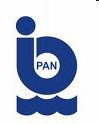 Zdjęcie: J.M. Węsławski
Zdjęcie: J.M. Węsławski
Ukryta Woda
Karta obserwacji – przykładowe wyniki uzyskane w projekcie
GDZIE		RODZAJ WODY	INFORMACJE DODATKOWE
ul. Podkarpacka 	Kałuża		54°22,586’N 18° 34,135’E;
				parking samochodowy
 
 
ul. Góralska 	Teren podmokły	54°22,858’N 18°33,484’E;
				dolina (obniżenie terenu), racice zwierząt, ślimak, 					mały skorupiak, mech
 
Droga przy 	Potok, strumyczek	54°22,671’N 18°33,151’E;			
pomniku przyrody 			rów, ślimaki, żaby, ropuchy, obszar zanieczyszczony -
Koci Rów				- butelki

Pomiędzy Kocim	Teren podmokły	54°22,518’N 18°32,814’E, 19,7°C;		 Rowem a Huzarskimi			Woda stojąca, bakterie gnilne (brzydki zapach)
Manowcami
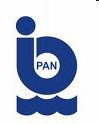 http://www.iopan.gda.pl/projects/NaukaObywatelska/index2.html
Ukryta Woda
Karta interakcji
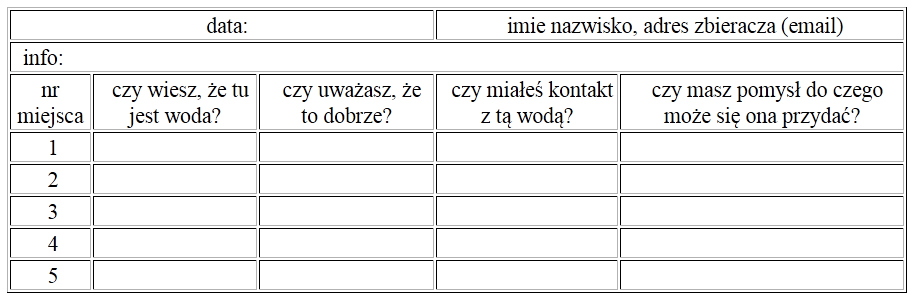 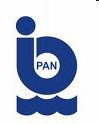 Ukryta Woda
Kształtowanie postaw prośrodowiskowych
Wiedza
Zachowanie
Postawy i świadomość
Otoczenie
Doświadczenie
Emocje
Odpowiedzialność
Przyzwyczajenia
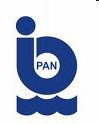 Za: Kollmuss & Agyeman 2010
Ukryta Woda.
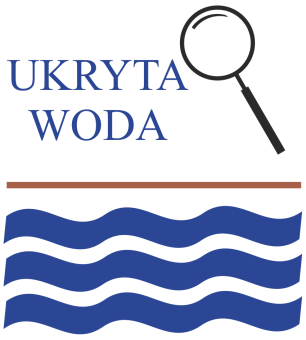 DZIĘKUJĘ ZA UWAGĘ
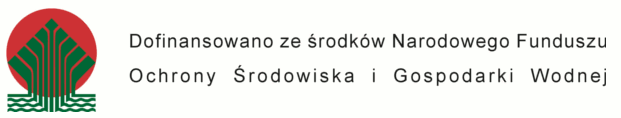 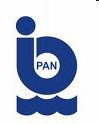